6.6. REVIEWING KEY CONCEPTS
Focusing Question: What have we learnt?
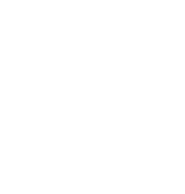 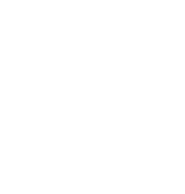 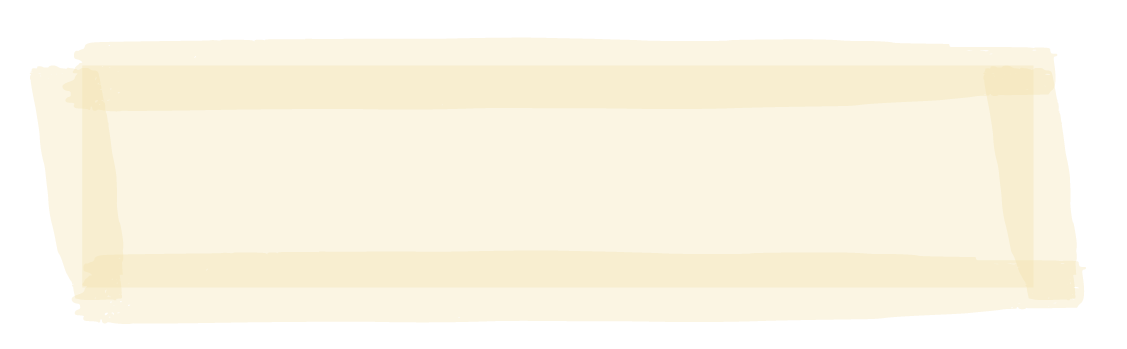 MAHI / ACTIVITY
1. Select a job from the seafood supply chain that you would most love (or if there isn’t one then really not love to do). 
2. Write down and be prepared to explain the following:
a. What is your job?
b. Why you would love / not love to do this job?
c. Where in the supply chain would your job fit?
d. In your job how could you help prevent illegal fishing?
3. Create a line across the room with ocean at one end and the plate at the other.  Place yourself in that job along that ocean to plate supply chain line.
[Speaker Notes: TEACHER NOTES]
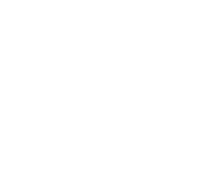 In the next topic (7) we will learn about:
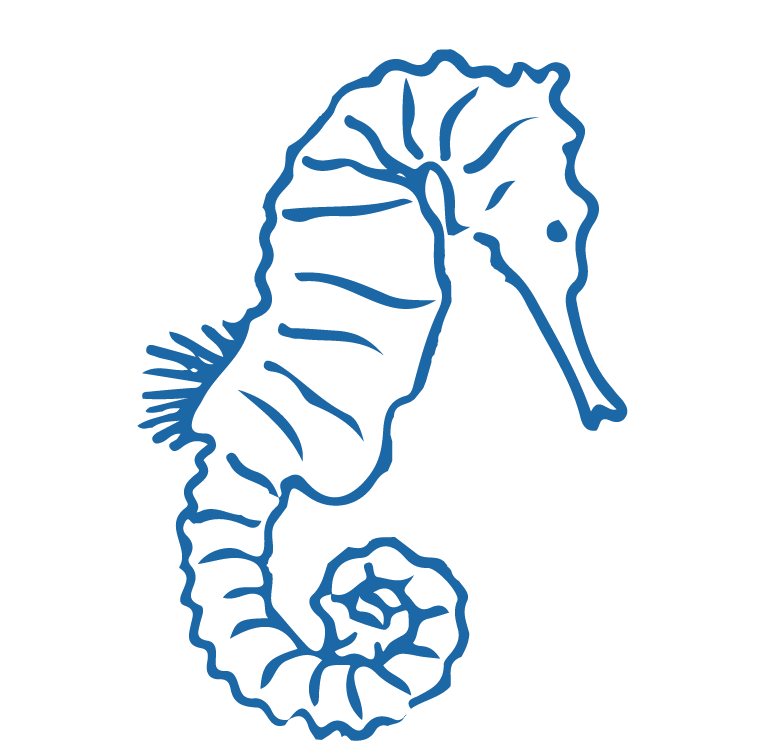 The history of fishing in Aotearoa, the fishing industry today, changes in technology, exploration and innovation in fishing!
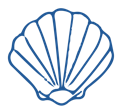 [Speaker Notes: TEACHER NOTES]
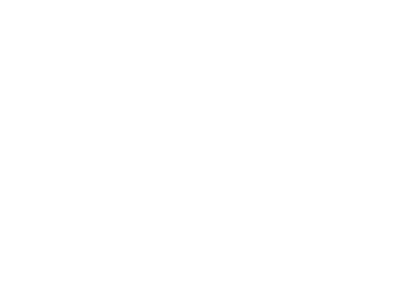 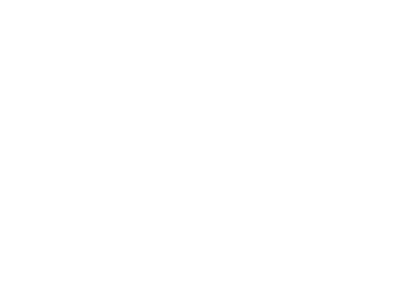 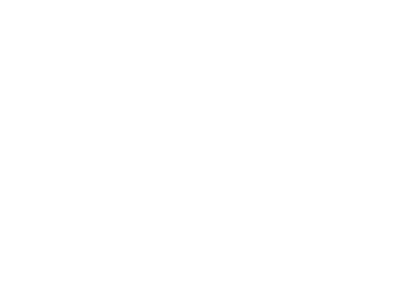 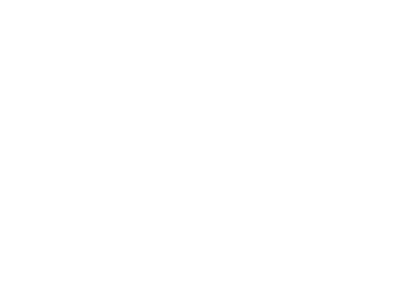 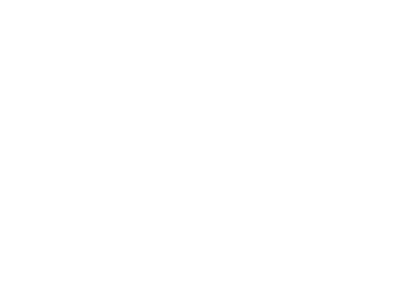 He kura kainga te moana, he kura huna te moana

The oceans environment, 
is a source of untapped knowledge
[Speaker Notes: TEACHER NOTES]